Intermolecular Forces, Solids, and Liquids
Chapter 11
Solids, Liquids, and Gases:  A Comparison--Section 11.1
The physical state that a substance is most directly influenced by the amount of kinetic energy present in the substance
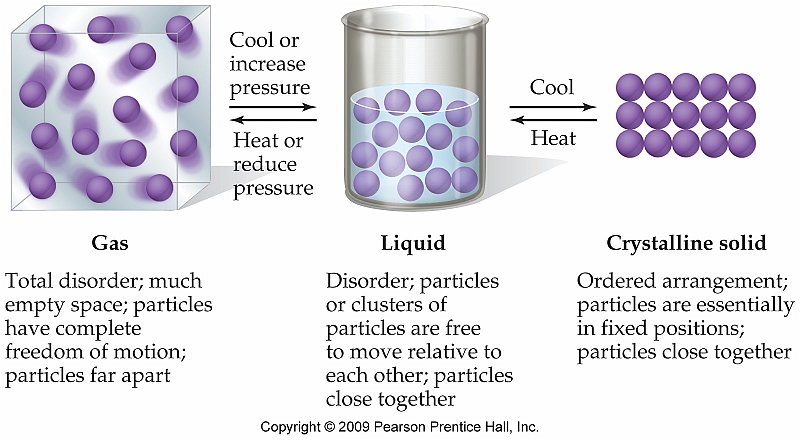 Intermolecular ForcesSection 11.2
The physical properties of liquids are largely dominated by the effects of intermolecular forces
Vapor pressure
Boiling point
Melting point
Ion-Ion Interactions
Strongest interaction
Most often are found in ionic solids (very few ionic liquids)
Strongest because it involves a full negative and positive charge (not partial)
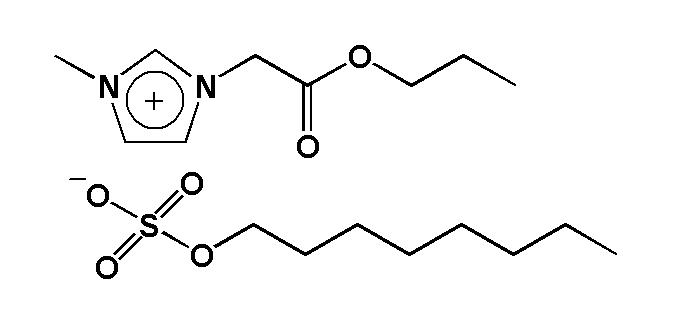 Ion-Dipole Forces
Ion-dipole forces exist between an ion with a full charge and the oppositely charged end of a dipole on a different molecule
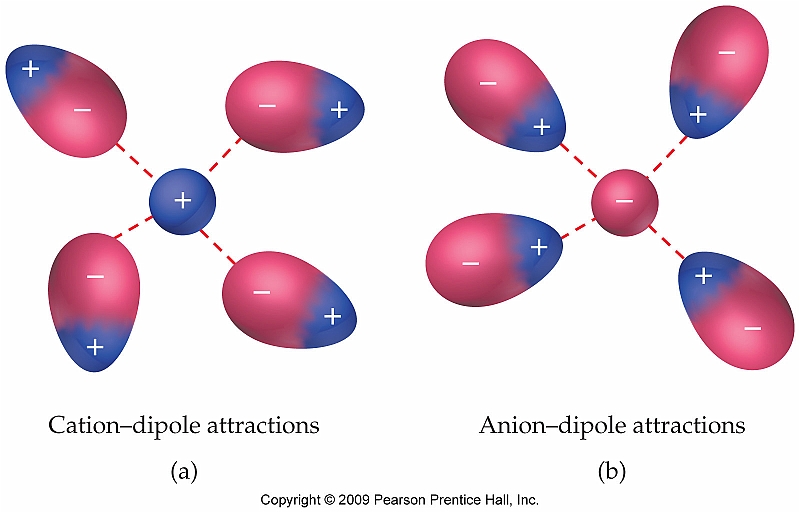 Dipole-dipole Forces
Similar to ion-dipole, but involves the alignment of dipoles of two different polar compounds
The strength of dipole-dipole interactions increases as the strength of the dipole interactions increase
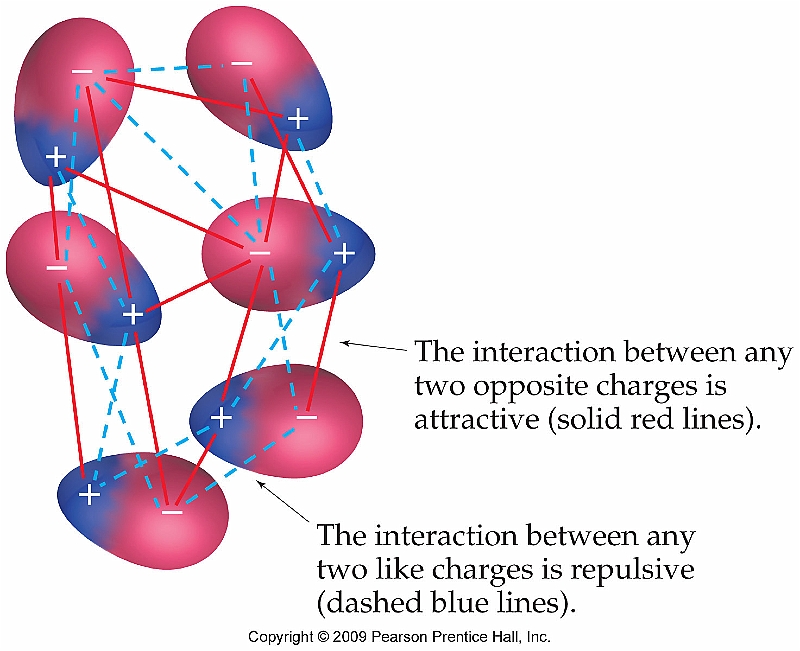 H-Bonding (Special Case of Dipole-Dipole Interaction)
For a H-bond to form the following two criteria must be met:
A covalent bond containing hydrogen must exist (N-H, O-H, or F-H bond)
H-bond donor
A lone pair of electrons must exist
H-bond acceptor
London Dispersion Forces
London dispersion forces exist for every single molecule (both polar and nonpolar)
They are the only intermolecular force present for nonpolar molecules or atoms, however
Strength of dispersion forces depends on the polarizability of the atom or molecule
Polarizability
The polarizability of a molecule describes the extent to which the electron distribution can be altered creating an instantaneous dipole
As a result, large atoms or molecules tend to have stronger dispersion forces than smaller
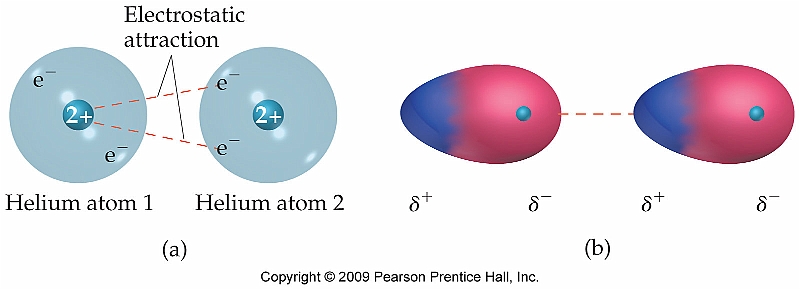 Predicting Boiling Points Using IMFs
Identify the intermolecular forces and predict which substance of each pair has the stronger force of attraction.
 CF4 and CCl4
 CH3OH and CHCl3
 ClF and BrCl
See Sample Exercise 11.3 (Pg. 447)
Phase ChangesSection 11.4
As the individual particles of a solid, liquid, or gas gain or lose kinetic energy, they may go through a series of phase changes
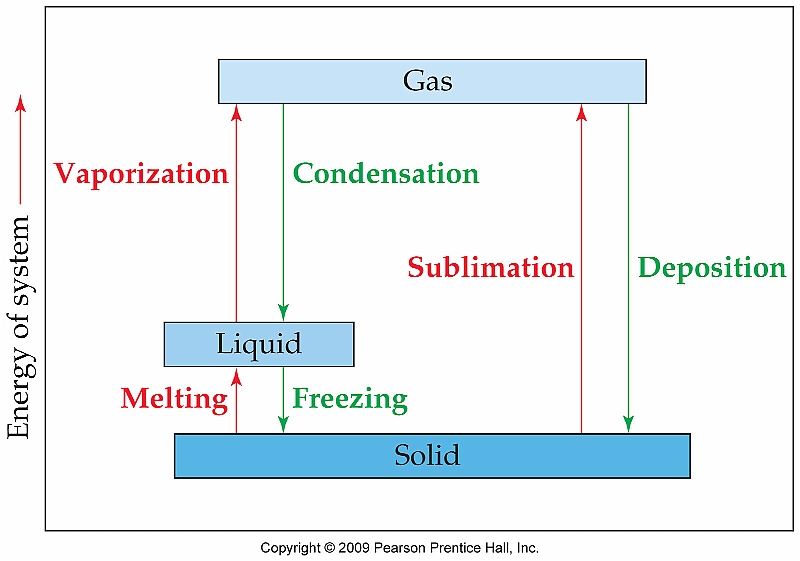 Heat of Fusion and Heat of Vaporization
Heat of fusion, Hfus, is the amount of energy required to convert a solid into a liquid (melt)
Ex:  H2O (s)        H2O (l)     Hfus = 6.01 kJ/mol



Heat of vaporization, Hvap, refers to the energy required to convert a liquid into a gas or vapor
Ex:  H2O (l)        H2O (g)     Hvap = 40.7 kJ/mol
Comparison
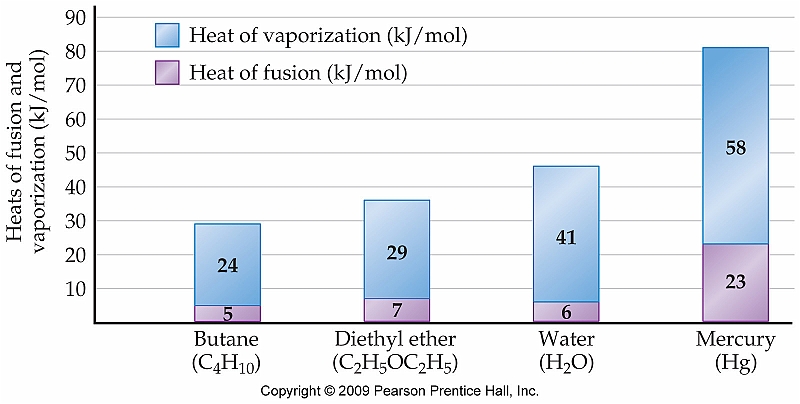 What can be said about the intermolecular forces
for each of the compounds shown here?
Heat of Sublimation
On rare occasions compounds will change directly from a solid into a gas
Ex:  CO2 (dry ice) and I2

Heat of sublimation, Hsub is therefore the sum of Hfus and Hvap 

Ex:  CO2 (s)         CO2 (g)   Hsub = 25.2 kJ/mol
Heating Curves
Heating curve for H2O
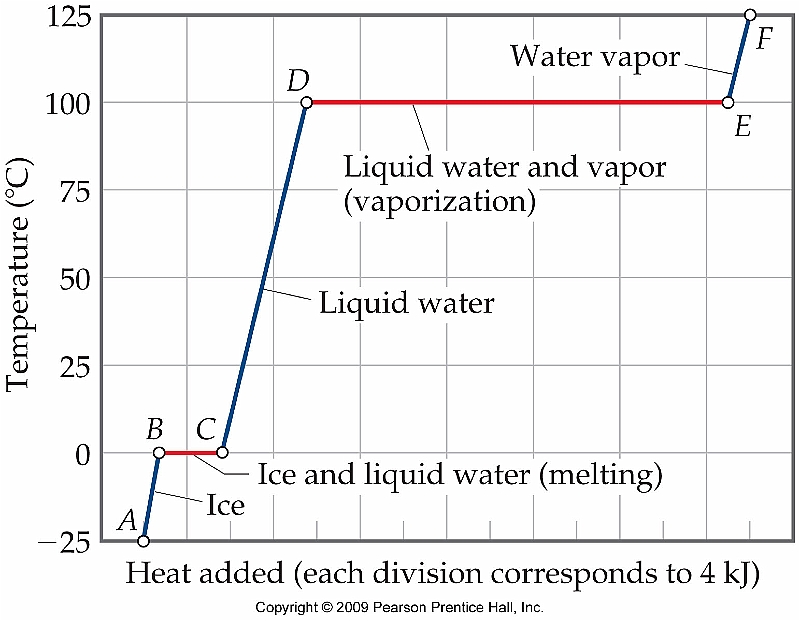 Enthalpy Changes Associated with Phase Changes
See Sample Exercise 11.4 (Pg. 451)
Calculate the enthalpy change upon converting 2.30 mol of ice at -25 C to water vapor steam at 125 C under a constant pressure of 1 atm.  The specific heats of ice, water, and steam are 2.03 J/g-K, 4.18 J/g-K, and 1.84 J/g-K, respectively.  For H2O, Hfus = 6.01 kJ/mol and Hvap = 40.67 kJ/mol.
Vapor PressureSection 11.5
The vapor pressure of a liquid is the result of a dynamic equilibrium between the liquid and gas phases of that liquid
Substances with very high vapor pressures are said to be very volatile
Ex:
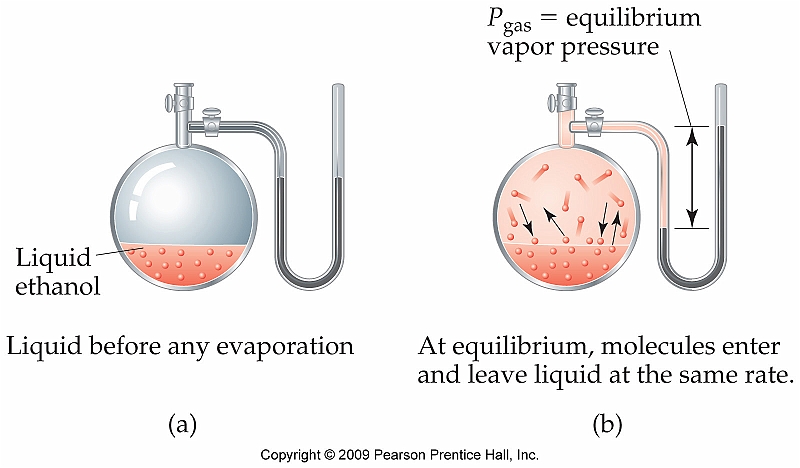 Vapor Pressure and Boiling Point
A liquid will begin to boil when it’s vapor pressure equals the external pressure acting on the surface of the liquid
Boiling point can be altered by a change in pressure (this is why some cooking directions include high altitude directions)
The boiling point of a liquid at 1 atm (760 torr) is referred to as the normal boiling point
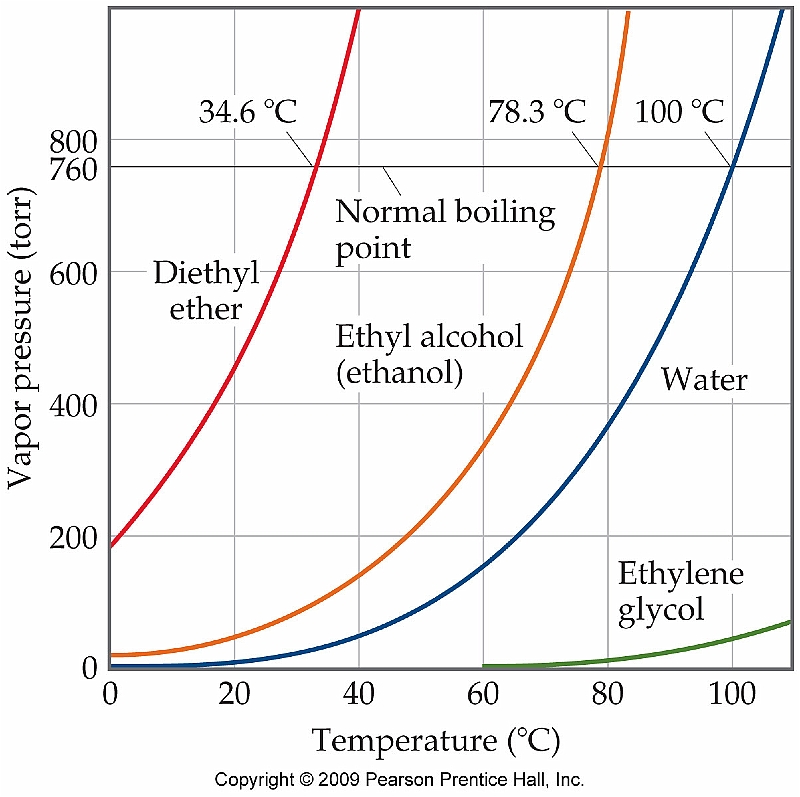 Structure of SolidsSection 11.7
Solids can be categorized based on two criteria:





Structure
Crystalline solid
Amorphous solid
Type of bonding
Covalent-network
Ionic
Metallic
Molecular
Amorphous vs. Crystalline
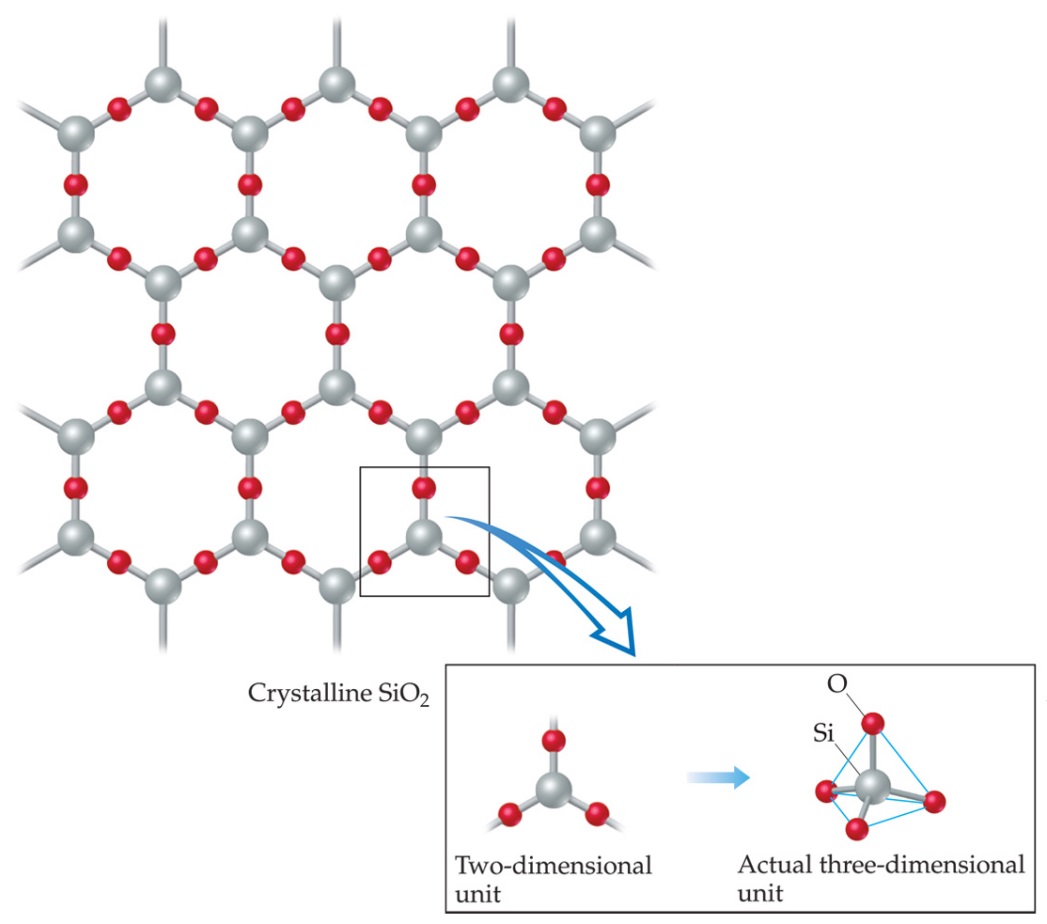 Crystalline
-- Very organized, repeating structure
Amorphous
-- Covalently bound, but not as organized
Bonding in SolidsSection 11.8
Solids can be further classified by the types of intermolecular forces at work in the sample
Molecular
Covalent-network
Ionic
Metallic
Types of Solids
Molecular Solids
Forces at work:  London dispersion, dipole-dipole, H-bonding
Ex:  Ar, CH4, CO2(s), etc
Covalent-Network Solids
Forces at work:  Covalent bonds
Essentially one gigantic molecule
Ex:  Diamond, SiO2 (quartz)
Covalent-Network solids
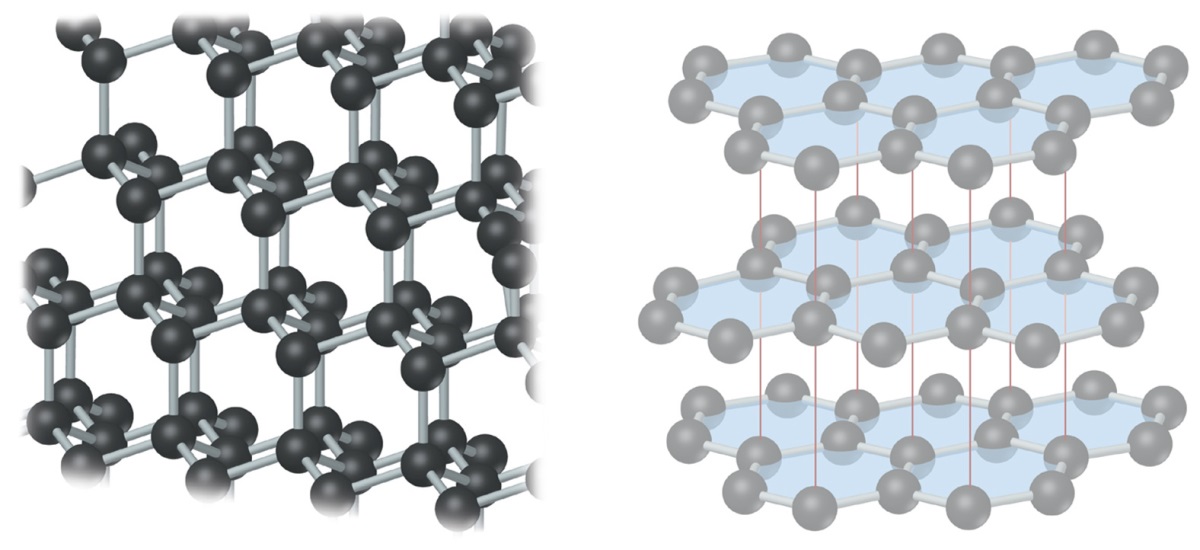 Types of Solids (cont.)
Ionic Solids
Made up of ionic compounds
Forces at work:  Ion-ion

Metallic Solids
Made up of metallic elements 
Forces at work:  Metallic bonds
Metallic Bonding
Metallic bonds are more than simply dispersion forces between atoms of metals
Much stronger than that
The bonding is best described as the valence electrons spread out over the entire sample of metal
Sea of electrons
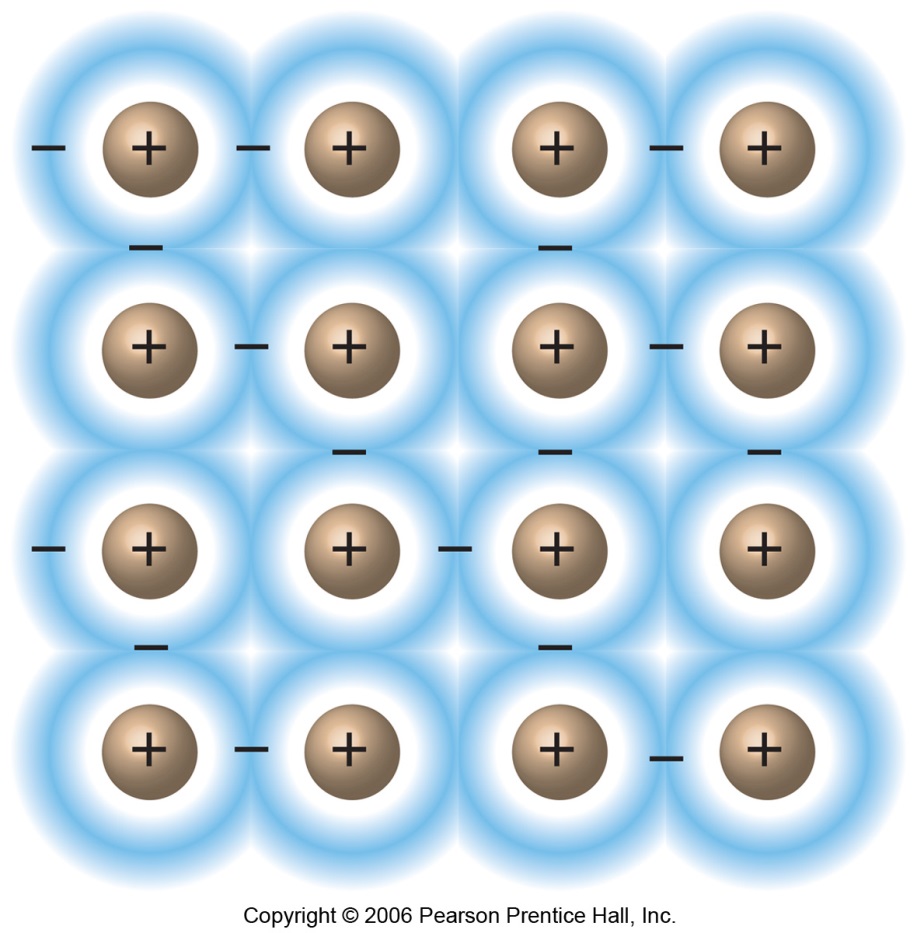